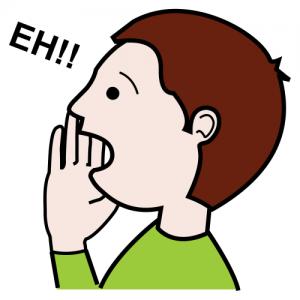 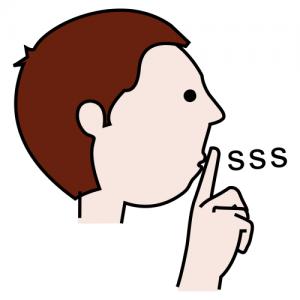 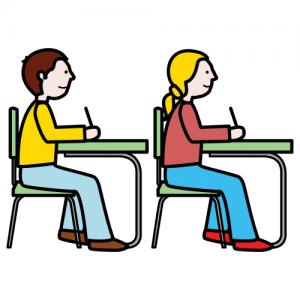 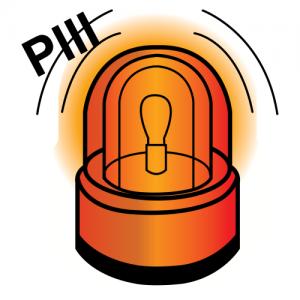 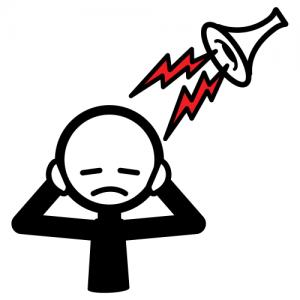 Cuando esté trabajando puede sonar la sirena. No debo gritar , tengo que estar en silencio.
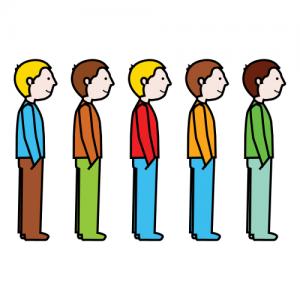 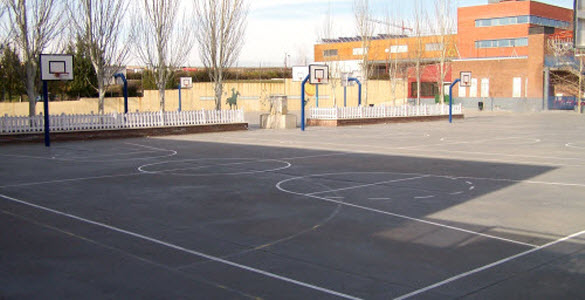 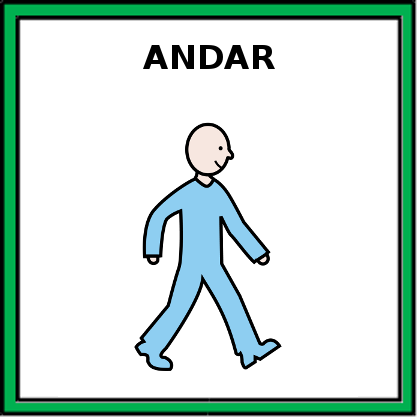 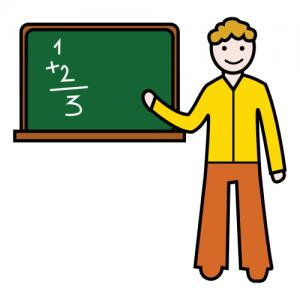 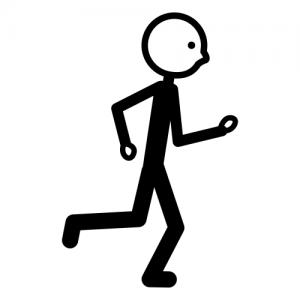 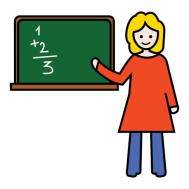 Haremos una fila y sin correr iremos con el /la profe hasta el patio.
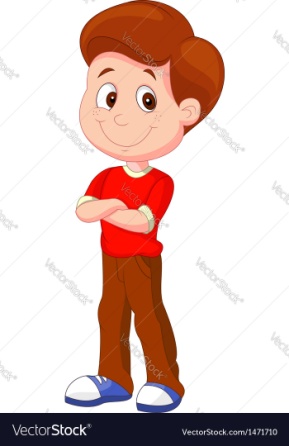 Y allí esperaré tranquilo .